En el pasado reciente los científicos y buena parte del público consiguieron instalarse en la cómoda creencia de que la aplicación de la ciencia conduciría automáticamente a una segura mejora en el bienestar humano.
¿Cuál es tu opinión al respecto?
¿Qué cambios se han producido en el desarrollo de la ciencia en la actualidad?
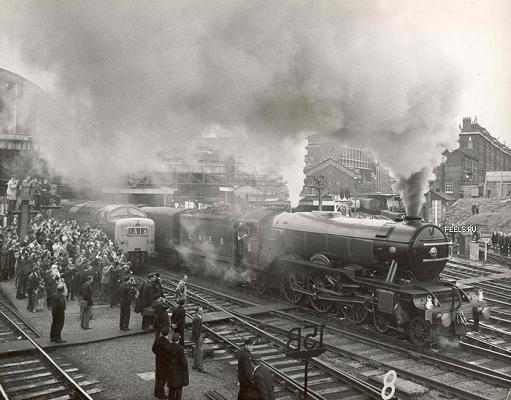 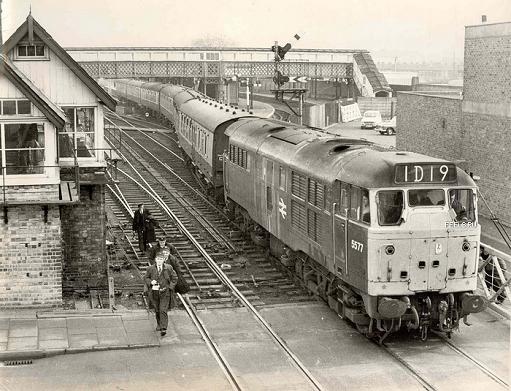 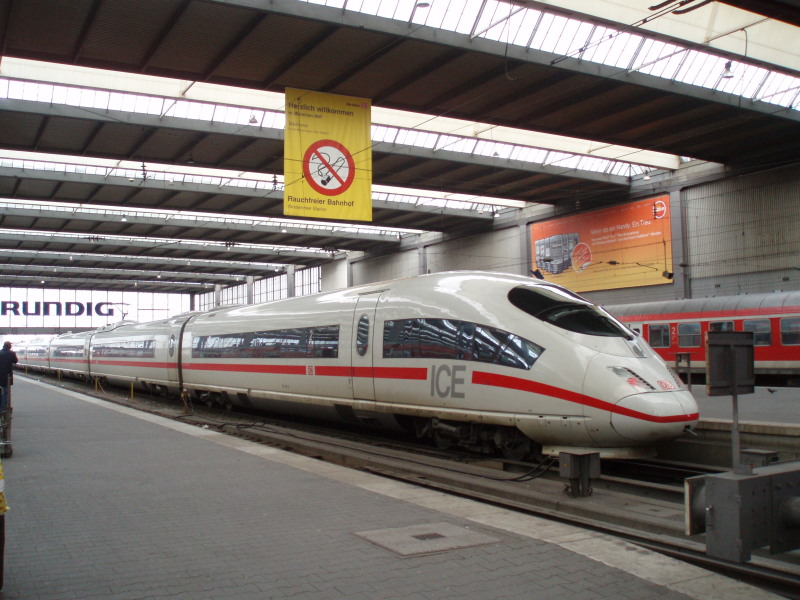 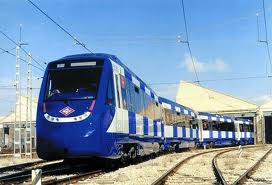 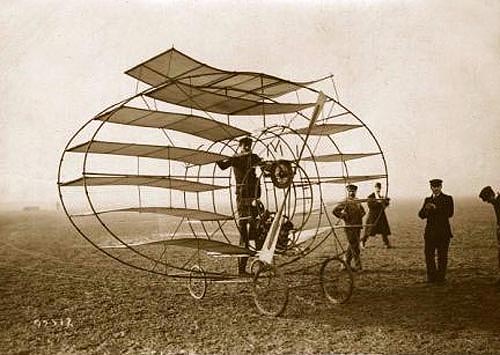 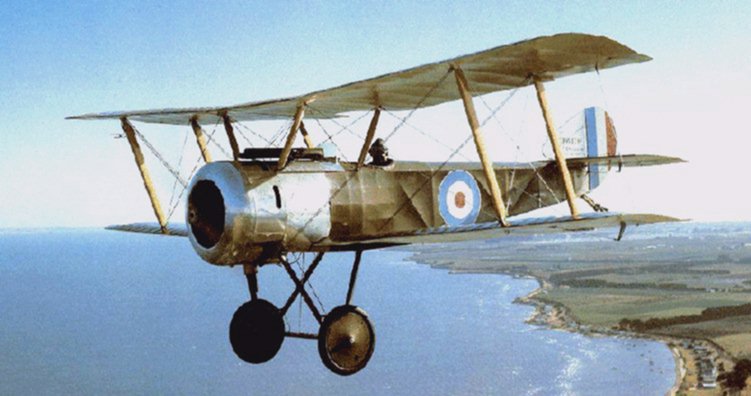 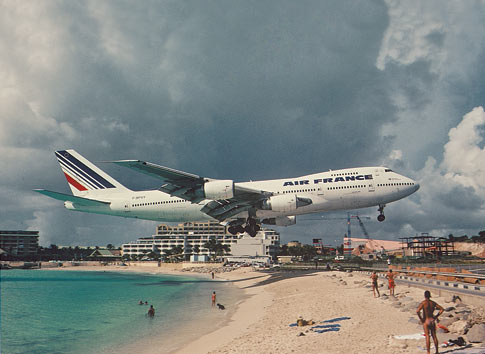 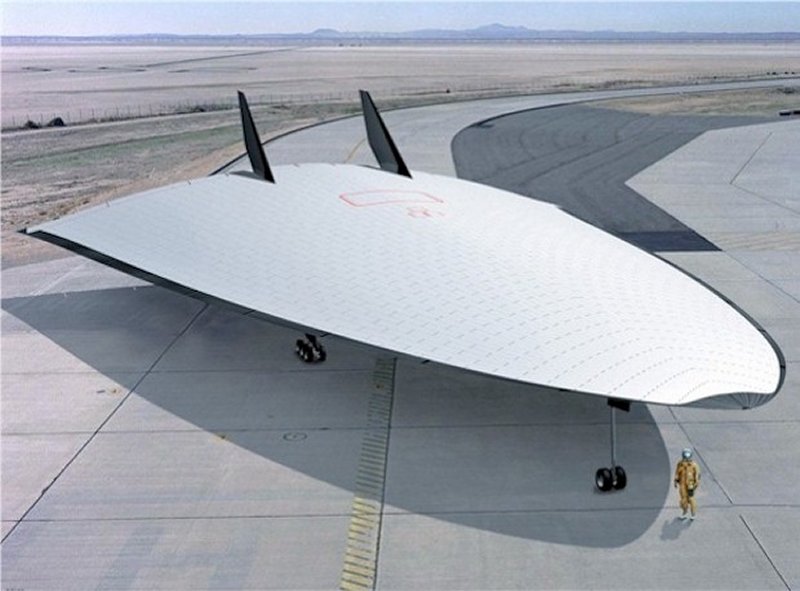 TEMA III
Tema III: Filosofía y los problemas contemporáneos de las ciencias.
Principios Gnoseológicos de la ciencia. La ciencia y su estructura. La Revolución Científico-Técnica. Problemas globales. Ciencia-Tecnología y Salud, su impacto en el proceso salud enfermedad.
"las necesidades de la técnica hacen avanzar las ciencias mucho más que 10 Universidades, donde se elabore y se enseña en lo fundamental el conocimiento teórico".
Federico Engels 
Carta a Borgius
REVOLUCIÓN CIENTÍFICO TÉCNICA (concepto)
Cambio esencial en el desarrollo de las fuerzas productivas sobre la base de la conversión de la ciencia en factor rector del progreso técnico y productivo.
CONCEPTOS DE PARTIDA
Ciencia: Existen varias definiciones: sistema de conocimientos, forma de la conciencia social, sistemas de conocimientos teóricos, forma de actividad humana, experiencia acumulada por la humanidad. Se compone de conocimientos empíricos, conocimientos teóricos y fundamentos filosóficos. La integran los conocimientos, las instituciones, las relaciones y los valores.
Tecnología: Conjunto de conocimientos científicos y empíricos, habilidades y  procedimientos que se  relacionan directamente con la producción y el mejoramiento de bienes y servicios.
Papel del conocimiento como factor decisivo del desarrollo social
Información : Si es abrumadora conduce a la ignorancia
Conocimiento: explican, predicen, manipulan. Deben estar anclados en la realidad
Sabiduría: lograr la supervivencia humana
En épocas anteriores un médico podía transitar por sus aproximadamente 40 años de vida laboral utilizando los conocimientos que obtuvo en la universidad; en los tiempos actuales ese mismo profesional deberá renovar más de una vez durante su vida su arsenal de conocimientos y habilidades
Rasgos fundamentales de la RCT
La ciencia pasa a ser un factor rector del proceso tecnológico productivo.
La ciencia  se transforma en una profesión masiva.
Creación de nuevos tipos y fuentes de energía.
Proceso de automatización de la producción.
Se eleva el nivel intelectual, cultural de los trabajadores 
Desarrollo acelerado de los medios masivos de comunicación .
Existe hoy una "división internacional del conocimiento", pues la ciencia se polariza en los países desarrollados, en los que se concentra la capacidad mundial de investigación y desarrollo, como parte del injusto Orden Económico Internacional.
Repercusiones sociales de la RCT
1.Influencia a través del vínculo de la ciencia con la técnica y la producción.
2.Influencia a través de diversos efectos socioculturales:
a) Sobre la biosfera,  (influencias positivas pero con frecuencia, también negativas).
B) Sobre la economía social, en la que ha transformado la valoración de la ciencia. 
c) Sobre la institucionalización de la propia ciencia, por su carácter masivo.
3. Expansión axiológica de la ciencia.
Consecuencias negativas del desarrollo científico
La renovación en la ética no marcha parejamente al desarrollo científico
Brecha tecnológica, distribución desigual de beneficios
Más poder para clases, grupos, naciones
 Contaminación y destrucción del ecosistema
Desmovilización humana
Progreso científico es desigual a progreso social
Consumismo
¿Es neutral la ciencia? 

¿Podríamos o debemos renunciar
 a la Revolución Científico Técnica?
  
Relaciona los conceptos Globalización
 y desarrollo científico tecnológico
Desarrollo económico
Desarrollo social
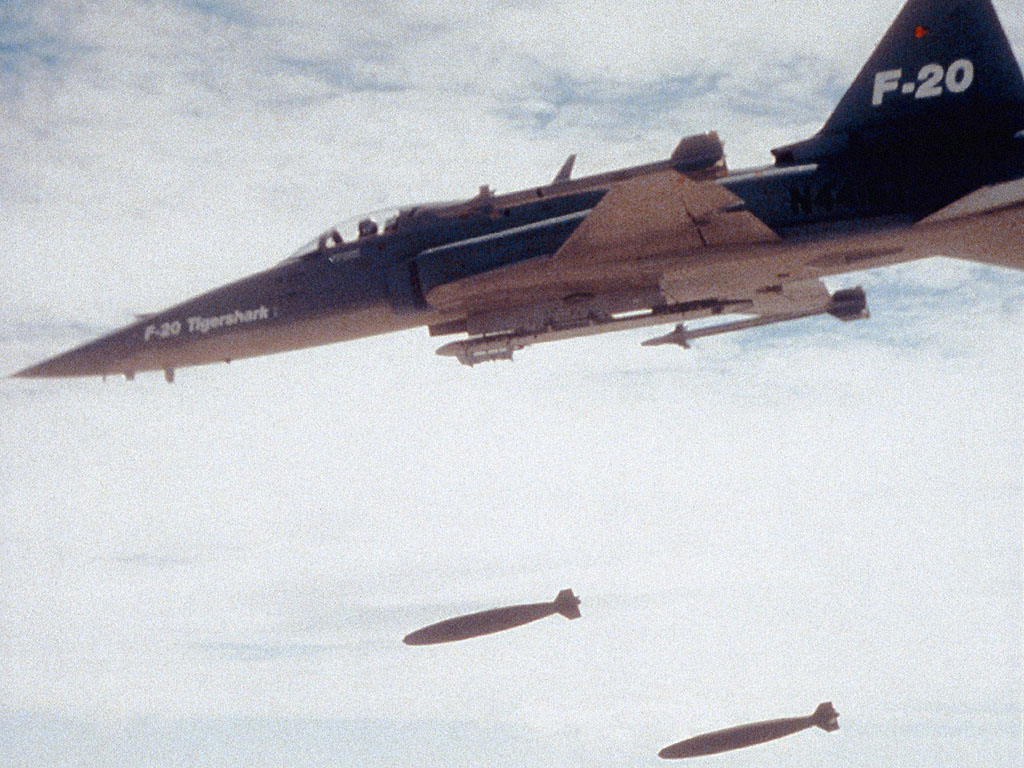 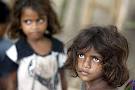 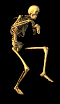 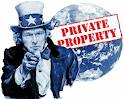 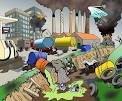 SALVEMOS AL PLANETA
CONCLUSIONES
Si el desarrollo científico y tecnológico dotó  al ser humano de suficientes conocimientos  como especie, puede afirmarse que con ello   la humanidad no ha adquirido solo poder, sino que está en el deber de alcanzar responsabilidad y sensatez por las decisiones tomadas.
“¿Para qué, sino para poner paz entre los hombres han de ser los adelantos de la ciencia?” Martí José , OC., Ibíd., t. 11, p. 292
BIBLIOGRAFÍA
DE  LA  CIENCIA  A  LA  TECNOCIENCIA: PONGAMOS LOS CONCEPTOS EN ORDEN Tomado de Nuñez  Jover, J. (1999) La Ciencia y la Tecnología como Procesos Sociales. Ed. Félix Varela, La Habana,